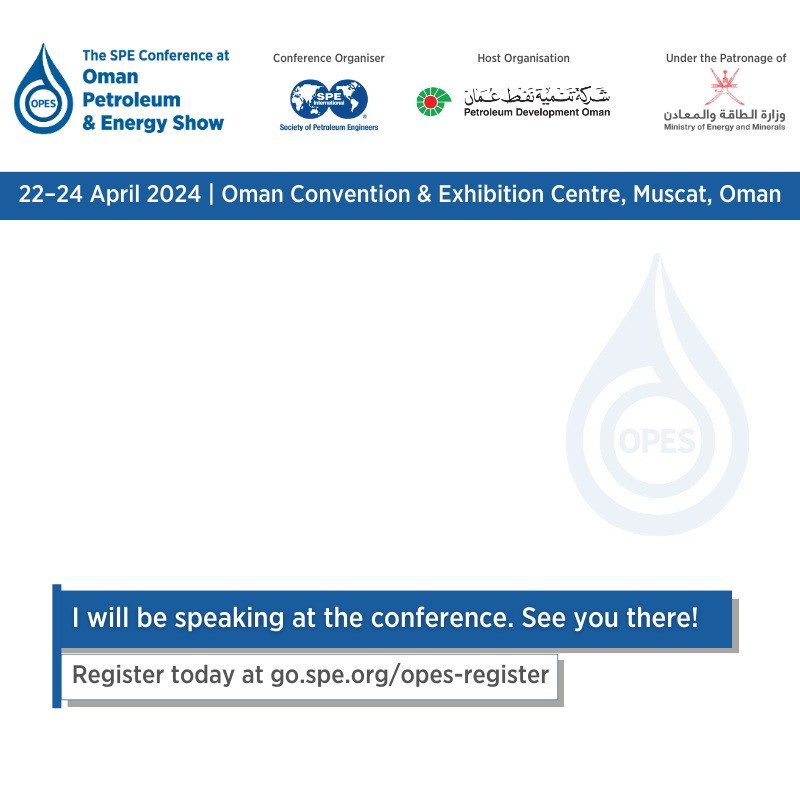 Session Title
Name Job Title
Company